CSC Staff TrainingLUNCH and LEARNMay 1, 2024
AGENDA
Eversource Electric Bill
Suppliers Obligation
Solar – Duck Curve
ISO-NE
Open Access Transmission Tariff (OATT)
CEII
2
DEFINITIONS
Energy – kWh or MWH
Capacity – kW of MW
Renewable Energy Credits (RECs) - kWh
Load Obligation 
Capacity Obligation
Net Energy Billing
BTM – Behind the Meter
FTM - Front of the Meter
3
Connecticut Sample Electric Bill
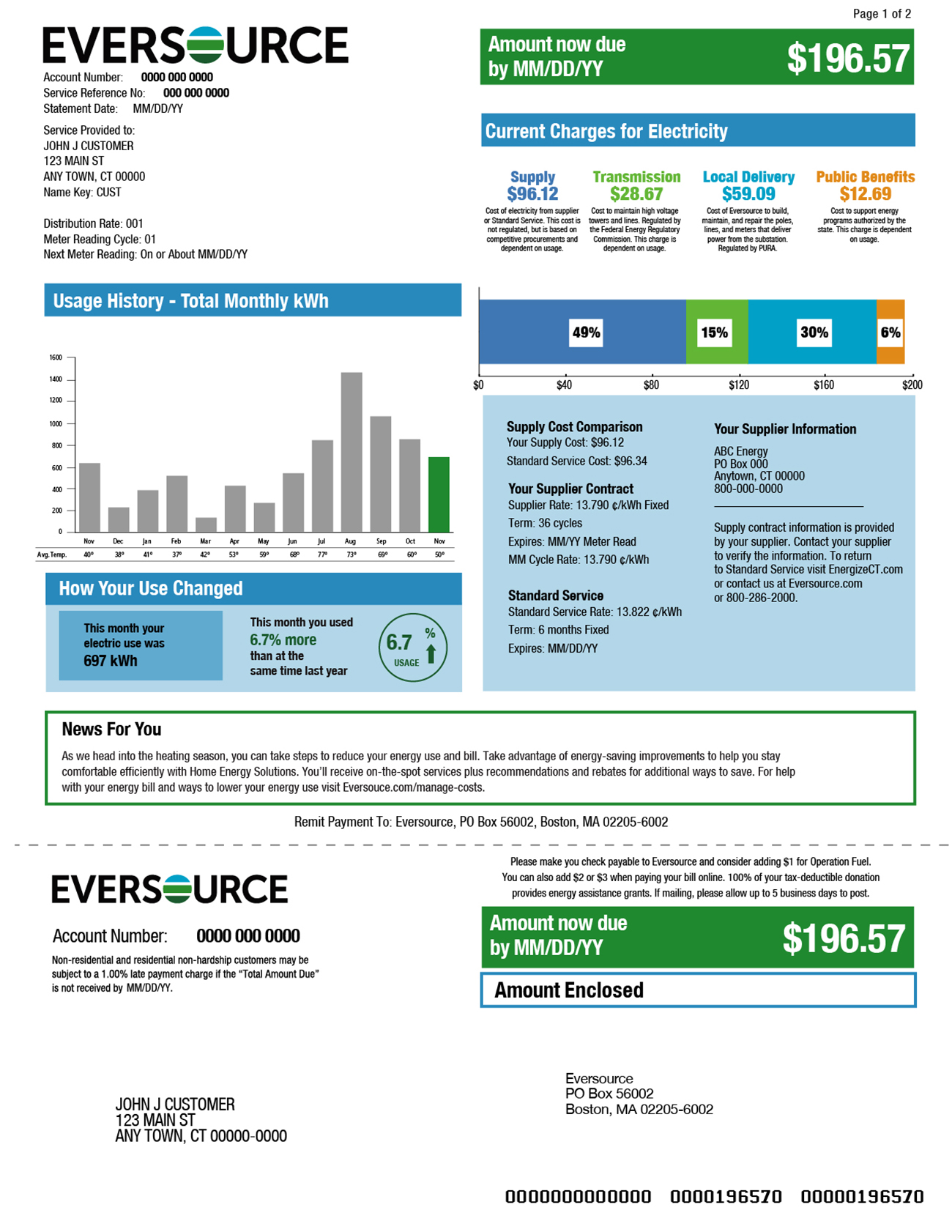 4
Connecticut Sample Electric Bill
5
Supplier Costs to Supply Energy (kWh)
Locational Marginal Pricing (LMP)
Day Ahead
Real Time
Capacity
Reserve and Ancillary Services – In Real Time
Financial Transmission Rights (FTR) – Hedging Locational Price
Risks
Weather
Load following
Loss of supply
Loss of Fuel
Congestion
Improper hedging
Counterparty Financial Stability
6
Renewable Portfolio Standards
7
ISO-NE Critical Roles
8
ISO-NE Home Page
9
ISO-NE Morning Report
10
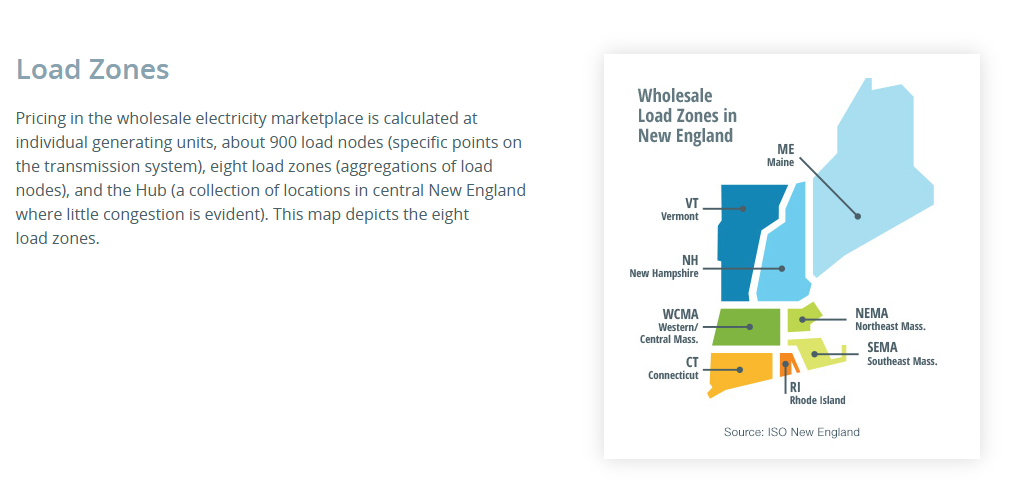 11
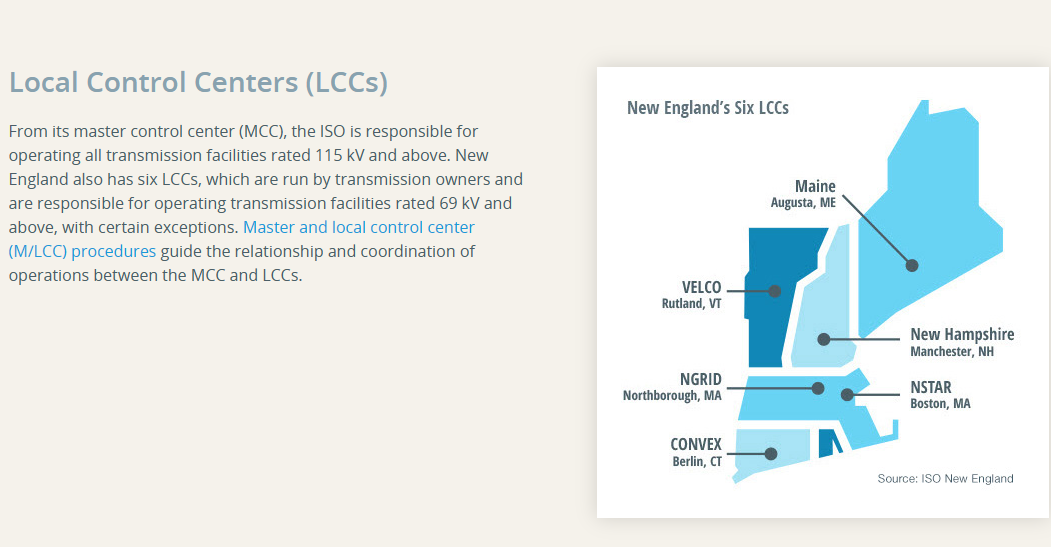 12
DAY AHEAD vs REAL TIME
13
Solar Power Curve
14
DUCK Curve
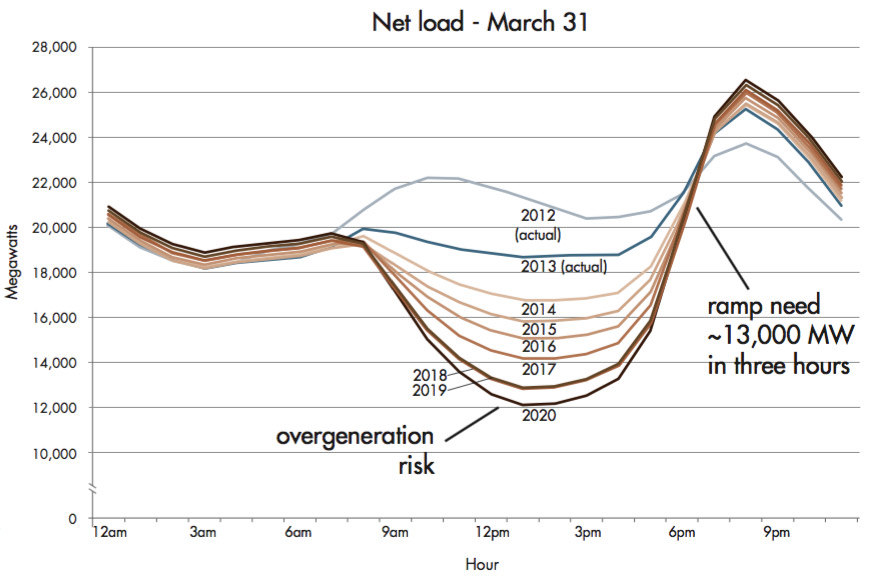 15
Open Access Transmission Tariff - OATT
Under ISO-NE Control
PTF – Pool Transmission Facilities
Non-PTF – Non- Pool Transmission Facilities
MTF – Merchant Transmission Facilities
OTF – Other Transmission Facilities
External Interconnections
CSC Interconnection 
Northport Norwalk Cable (“NNC”) Interconnection 
New York/New England (“NY/NE”) Northern AC Interconnection 
Highgate Interconnection 
Phase I/II Interconnection 
New England/New Brunswick Power - System Operator (“NBP-SO”) Interconnection
16
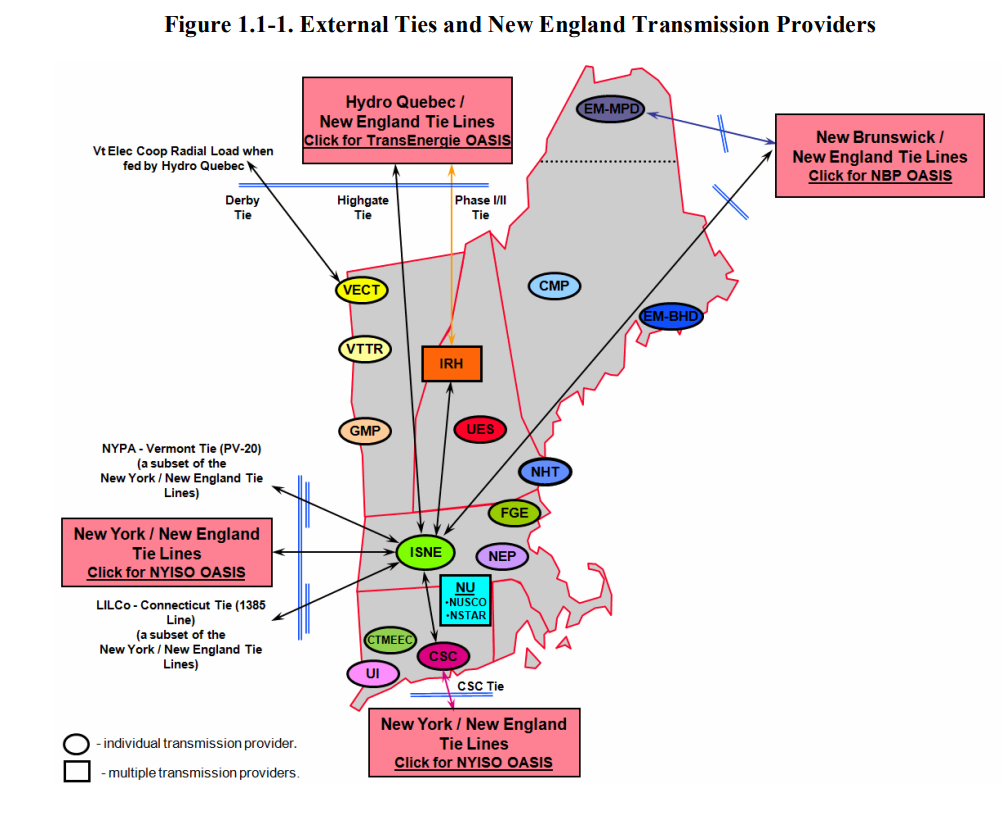 17
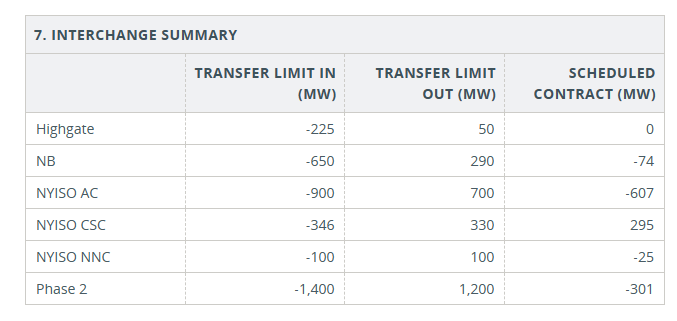 18
CEII
ISO defines CEII materials consistent with the Federal Energy Regulatory Commission (“FERC”) definition, which is “specific engineering, vulnerability, or detailed design information about proposed or existing critical infrastructure that: 
(1) relates details about the production, generation, transportation, transmission, or distribution of energy; 
(2) could be useful to a person in planning an attack on critical infrastructure; 
(3) is exempt from mandatory disclosure under the Freedom of Information Act, 5 U.S.C. 552 (2000); and 
(4) does not simply give the general location of the critical infrastructure.”
19
THANK YOU
20